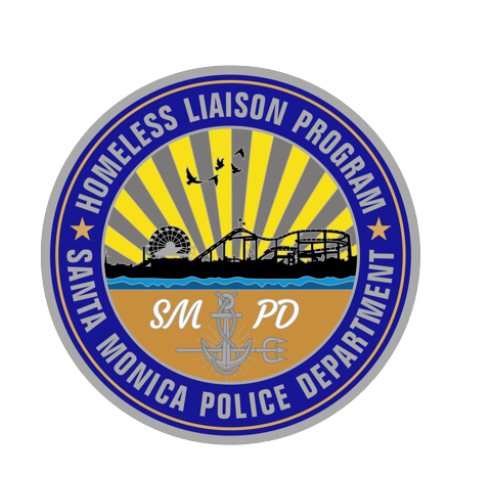 Homeless liaison program(The hlp team)
mission
-
Santa Monica Police Department Homeless Liaison Program – “The HLP Team”
  -HLP has been around for 20+ years
HLP Team comprised of 1 Sergeant, 8 Officers, and 1 DMH clinician
  -Address chronic and problematic high utilizers (police and fire services) and hot spots throughout the city.
  -Utilize the tools available (enforcement, DMH, homeless services, advocacy) to help those who are either unable or unwilling to accept help.
-Collaborative Approach: City Attorney’s office / Health & Human Services / DMH / Local outreach teams and various service providers
  *Goal for the team à Mitigate the impact homelessness has on our city.
City of santa monica’s 4 pillars strategy
LOS ANGELES COUNTY SERVICE PLANNING AREAS
Homeless in the u.s. (2023)
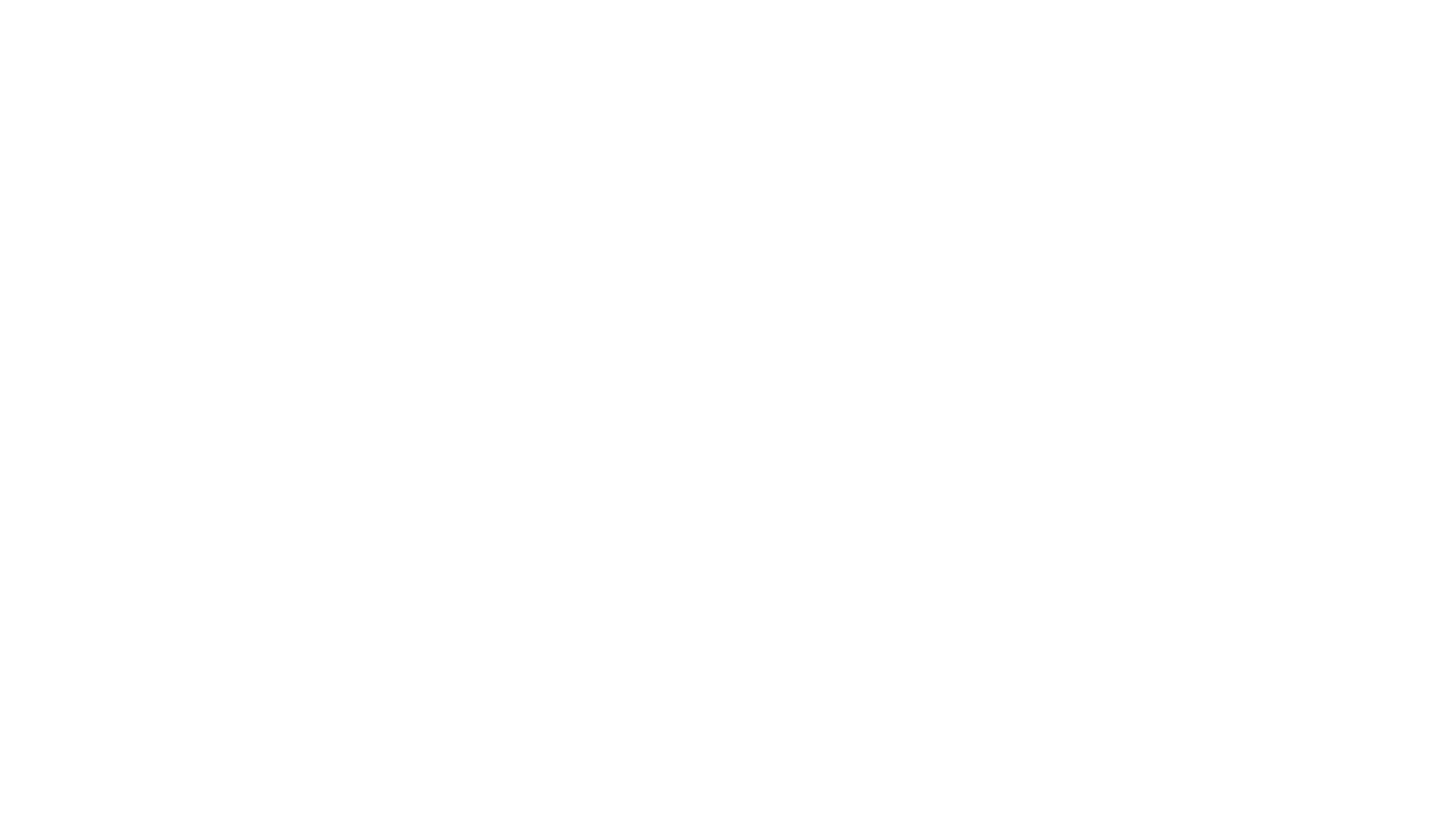 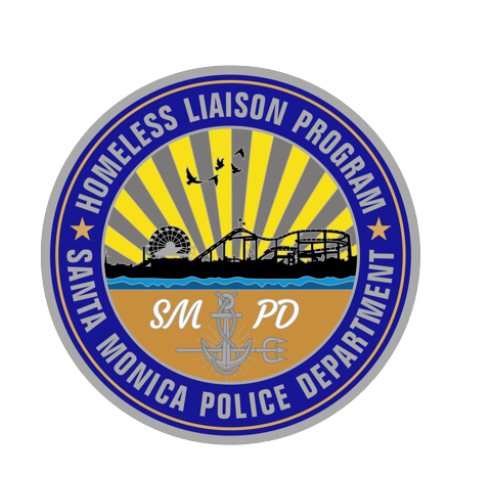 Homeless engagement
Graduated enforcement model to change behavior
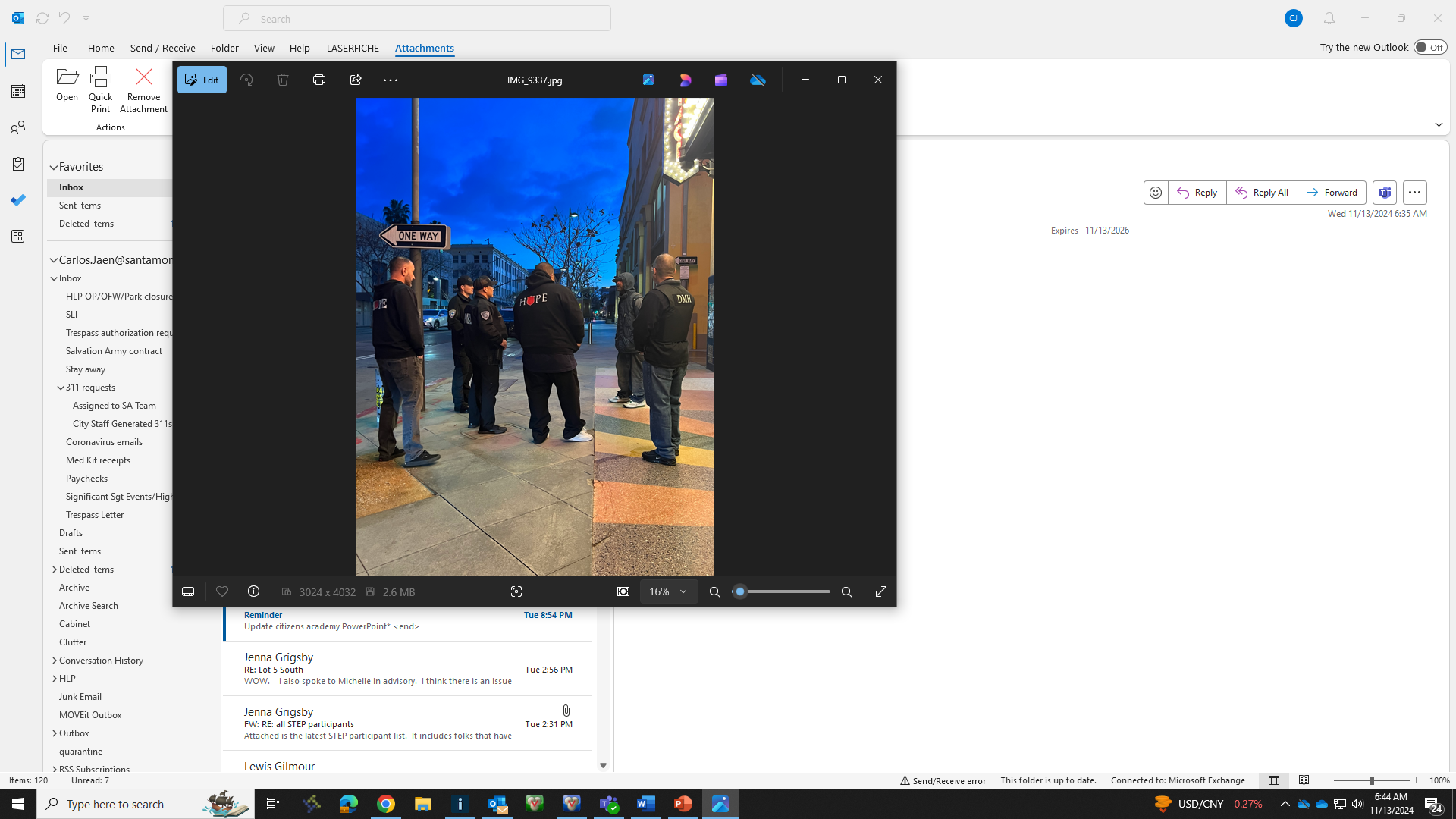 TRIAGE QUESTIONS
How long have you been homeless in Santa Monica?
Where were you last permanently housed?
Are you a veteran?
Where are you receiving services?
Santa Monica program participants (smpp)
Individuals that have been documented as homeless in Santa Monica for five or more years

Individuals who are homeless and whose last permanent address was in Santa Monica

Santa Monica’s workforce who became homeless 

High Utilizers of Police and Fire Department services
How we use the TRIAGE information
Refer to appropriate services by determining
If SMPP city funded outreach / service providers
Not SMPP connected to other outreach / service providers
New to SM refer to WCC for family reunification
Veterans reconnected to VA
DMH evals and referrals to services for mentally ill
Identify if High Utilizer of City resources (HUG LIST)
Social services
Family Reunification: The People Concern, West Coast Care, and Salvation Army
Basic Local Services: The People Concern (TPC), Step Up on Second St., The Salvation Army
Regional Services: Saint Joseph’s Center – County resource, available to all homeless individuals in LA County
Youth Services SPY – Safe Place for Youth in Venice
Mental Health: Dept. Mental Health, Exodus Recovery Urgent Care and Step Up on Second St. 
Substance Abuse Treatment: CLARE Matrix
Veterans:  Veterans Administration
Cash Aid:  DPSS Office at 11110 W. Pico Blvd., GR money, food stamps, etc.
Employment Services: Chrysalis
Street Outreach TeamsMultidisciplinary teams
C3 (County, City, Community)
City funded team
Citywide outreach as of 2023*
HMST (Homeless Multidisciplinary Street Team)
Focus on top 25 highest utilizers of police & fire services
St. Joseph Center
Lead SPA 5 Agency
Oversees E6 team 
Salvation Army
City-wide outreach team connecting to alcohol/substance abuse treatment centers / VA assistance / short-term shelters
Contract with SMPD*
Therapeutic Transport Van (DMH)
Specialized team that can increase access & quality of mental health services to underserved groups
Subjects must be medically stable, cooperative, and non-combative
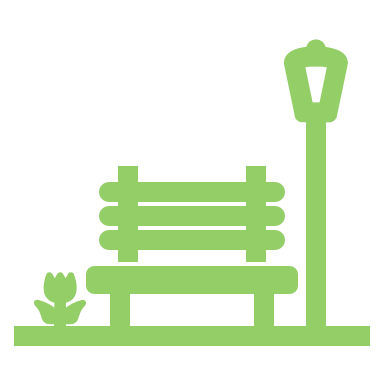 Park Closure 4.55.120 SMMC - advisal not necessary but recommended

Civic Center Closure 4.08.094(a)SMMC

Posted Doorway 4.08.097(a)SMMC - advisal not necessary but recommended

Destruction of park foliage 4.55.040 SMMC

Tent in the Park 4.55.060 SMMC

Tent on the Beach 4.55.240 SMMC

Loitering Under the Pier 3.36.100 SMMC

Blocking park path, sidewalk, facility 4.55.050 SMMC

Obstruct a public sidewalk 3.12.360(c) SMMC
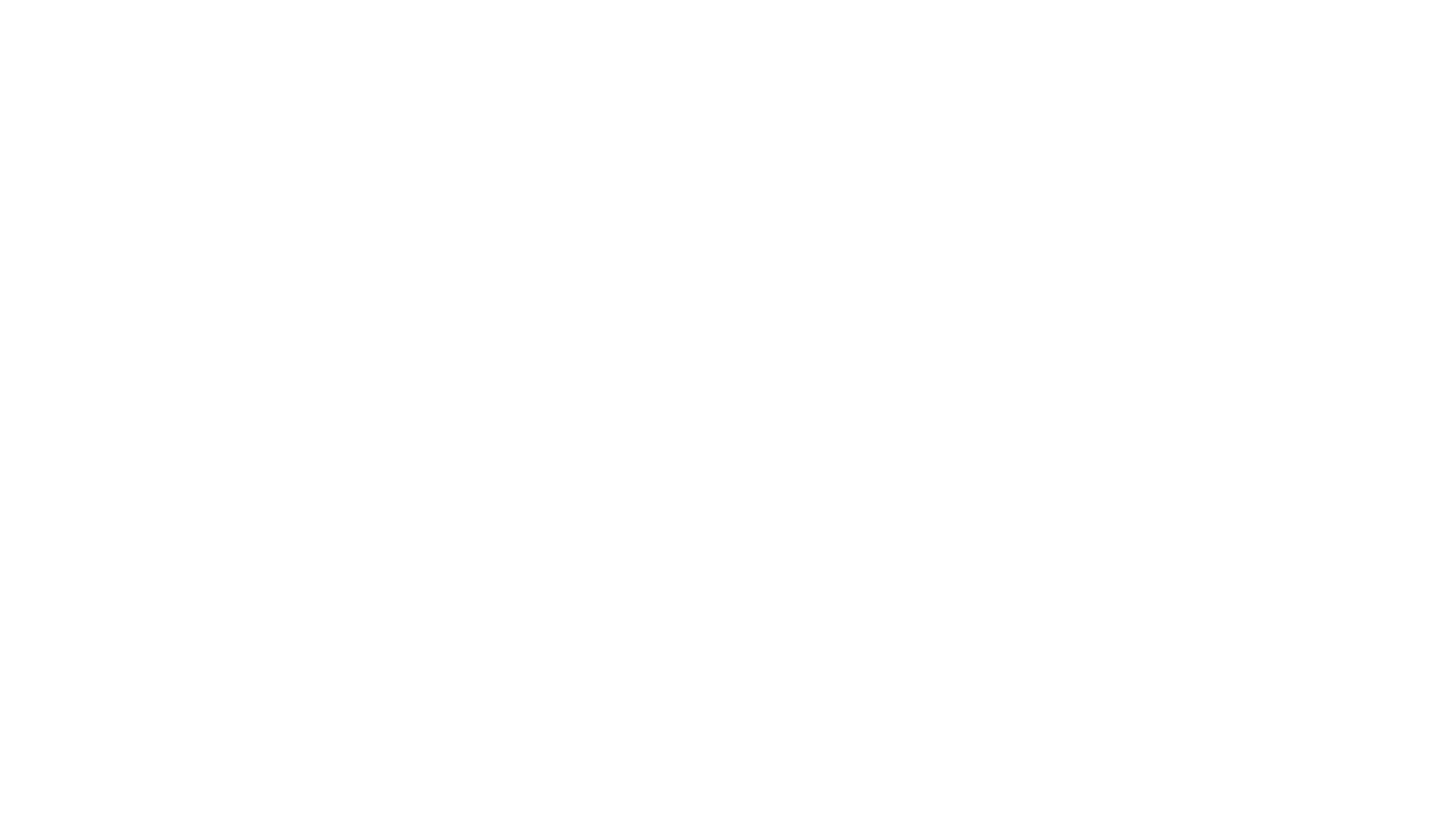 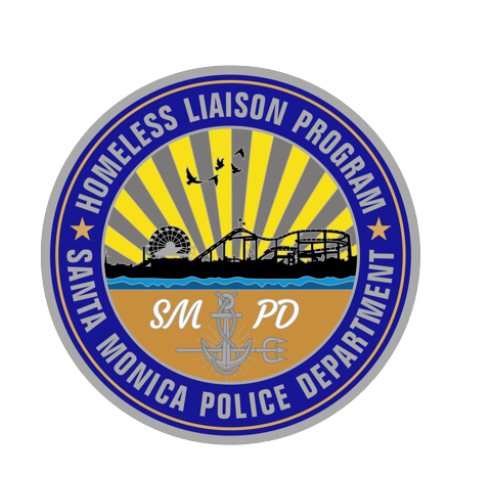 Common violations
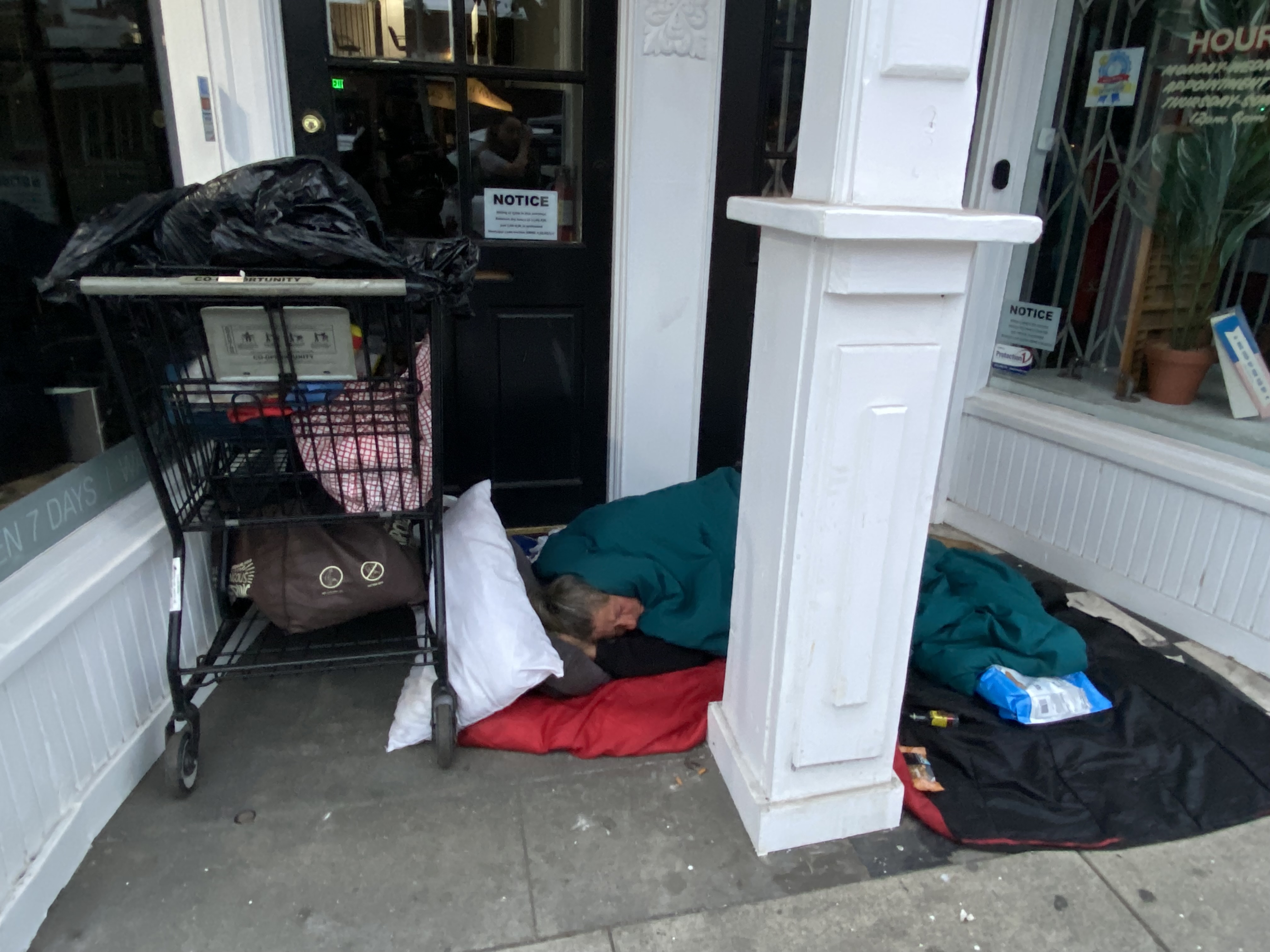 Doorway Violations
Doorway violation
(1) “Downtown” the west side of Ocean Avenue, the north side of Wilshire Boulevard, the east side of Lincoln Boulevard, and the south side of Pico Boulevard. 
(2) “Main Street area” the west side of Neilsen Way, the north side of Pico Boulevard, the east side of Main Street from Pico Boulevard to Strand Street, the north side of Strand Street to Second Street, the east side of Second Street and the City’s southern border. 
EXPANDED AREAS
(3) “Broadway” the area bounded by the west side of Ocean Avenue and the City’s eastern border. 
(4) “Colorado Avenue” the area bounded by the west side of Ocean Avenue and the City’s eastern border. 
(5) “Lincoln Boulevard” the area bounded by the north side of Wilshire Blvd. and the City’s southern border.
(6) “Pico Boulevard” the area bounded by the west side of Ocean Avenue and the City’s eastern border. 
(7) “Santa Monica Boulevard” the area bounded by the west side of Ocean Avenue and the City’s eastern border. 
(8) “Wilshire Boulevard” the area bounded by the west side of Ocean Avenue to the City’s eastern border.
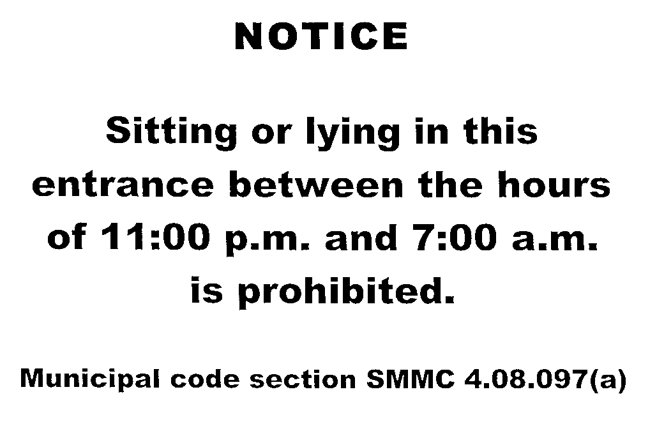 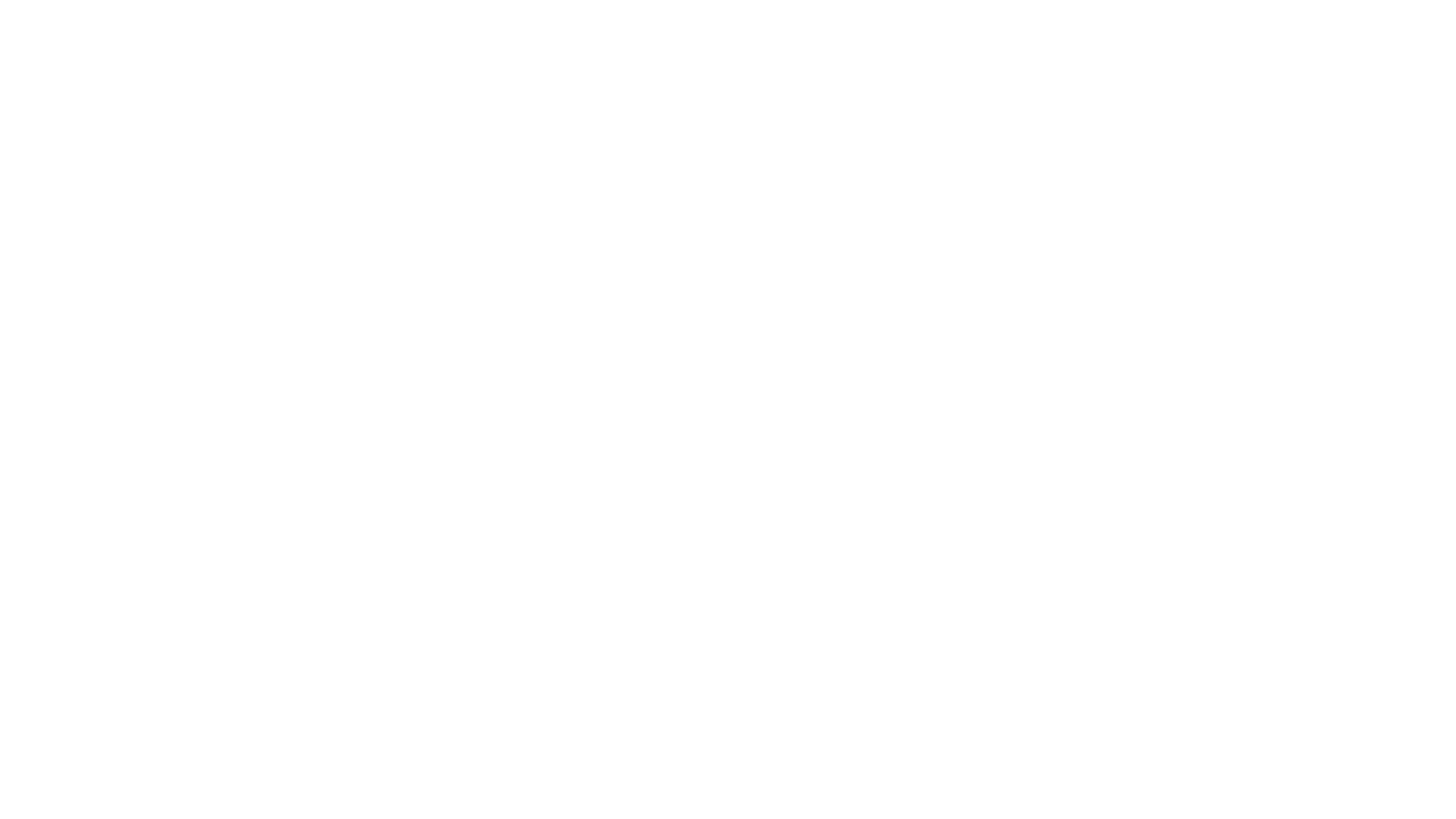 Trespassing / stay away orders
Trespass arrest authorization FORM
https://www.santamonica.gov/process-explainers/trespass-arrest-authorization
PUBLIC CAMPING  - CASE LAW
Martin v. City of Boise (ID) (9th Circuit)(2018)
8th Amendment violation to enforce camping ordinances without first being able to provide shelter for those experiencing homelessness 
Johnson, et al. v. City of Grant’s Pass (OR) (9th Circuit)(2022)
Cannot criminalize having basic rudimentary items including a blanket or a bed roll
Removed certain wording in the SM statute to comply with this ruling 
2024 SCOTUS decision (Overturning Boise and Grant’s Pass)
Several states and cities appealed Grants Pass to the Supreme Court.
Not an 8th amendment violation for a city to enforce an encampment ordinance. Reaffirmed the authority of local governments to regulate public spaces. Not required to provide shelter before enforcement*
City Council decides to...
After SCOTUS, the City Attorney was tasked with providing a legal opinion to the City Council. 
CAO provided 3 options
Do nothing / Pre-Grants Pass version / Do something new 
City Council chose to change the encampment ordinance back to it’s Pre-Grants Pass version.
Changes were effective October 2024
Public camping
4.08.095(a) SMMC No person shall camp in a prohibited public place.
(b)   For the purpose of this Section:
“Camp” means to erect, maintain or occupy a camp facility for the purpose of living accommodations. Sleeping is not an element of camping
“Prohibited public facility” means a combination of the following: tents, huts, other temporary physical shelters, cots, beds, sleeping bags, blankets, pillows, hammocks, or bedrolls.
Three elements must be established in every case: 
a “camp facility” has been erected, maintained, or occupied 
2.   “for the purpose of living accommodations” 
3.   “prohibited public place.”
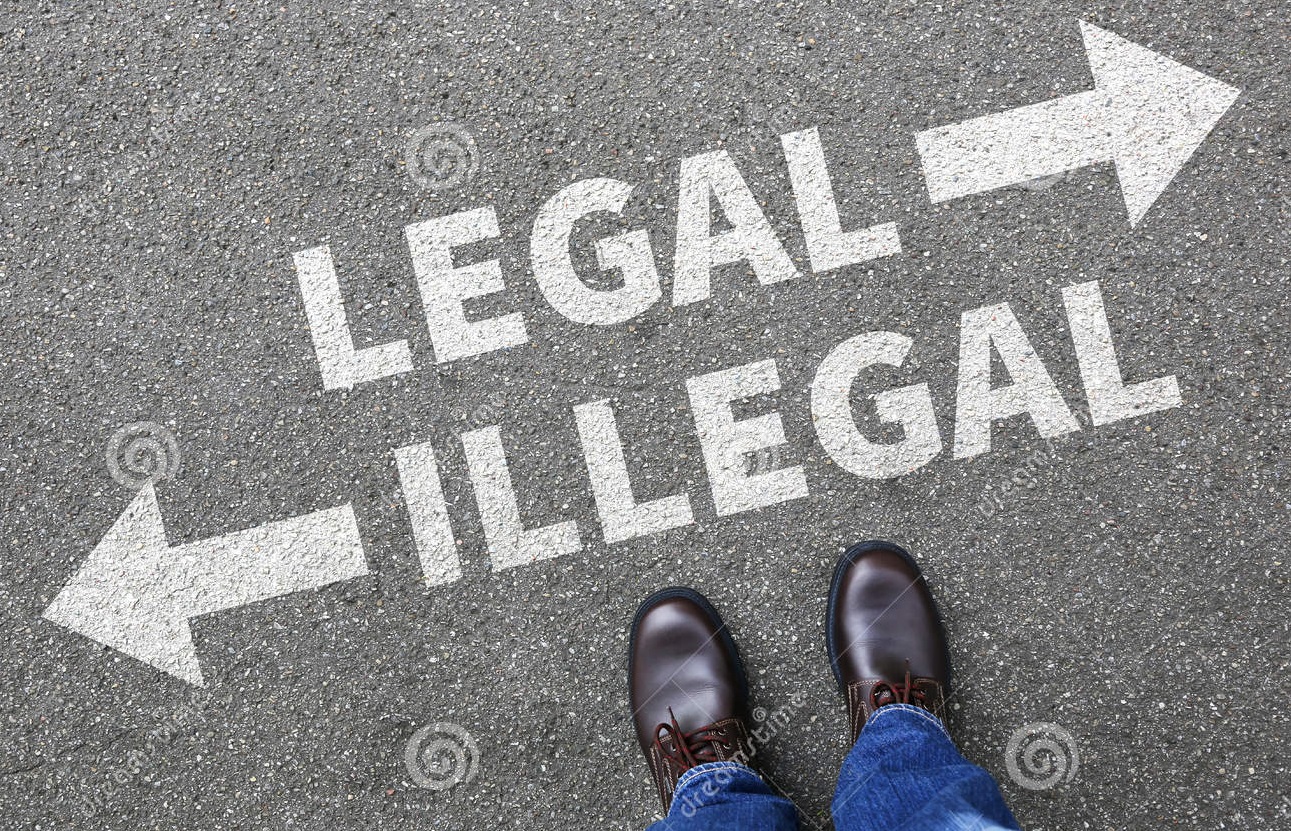 Violation?
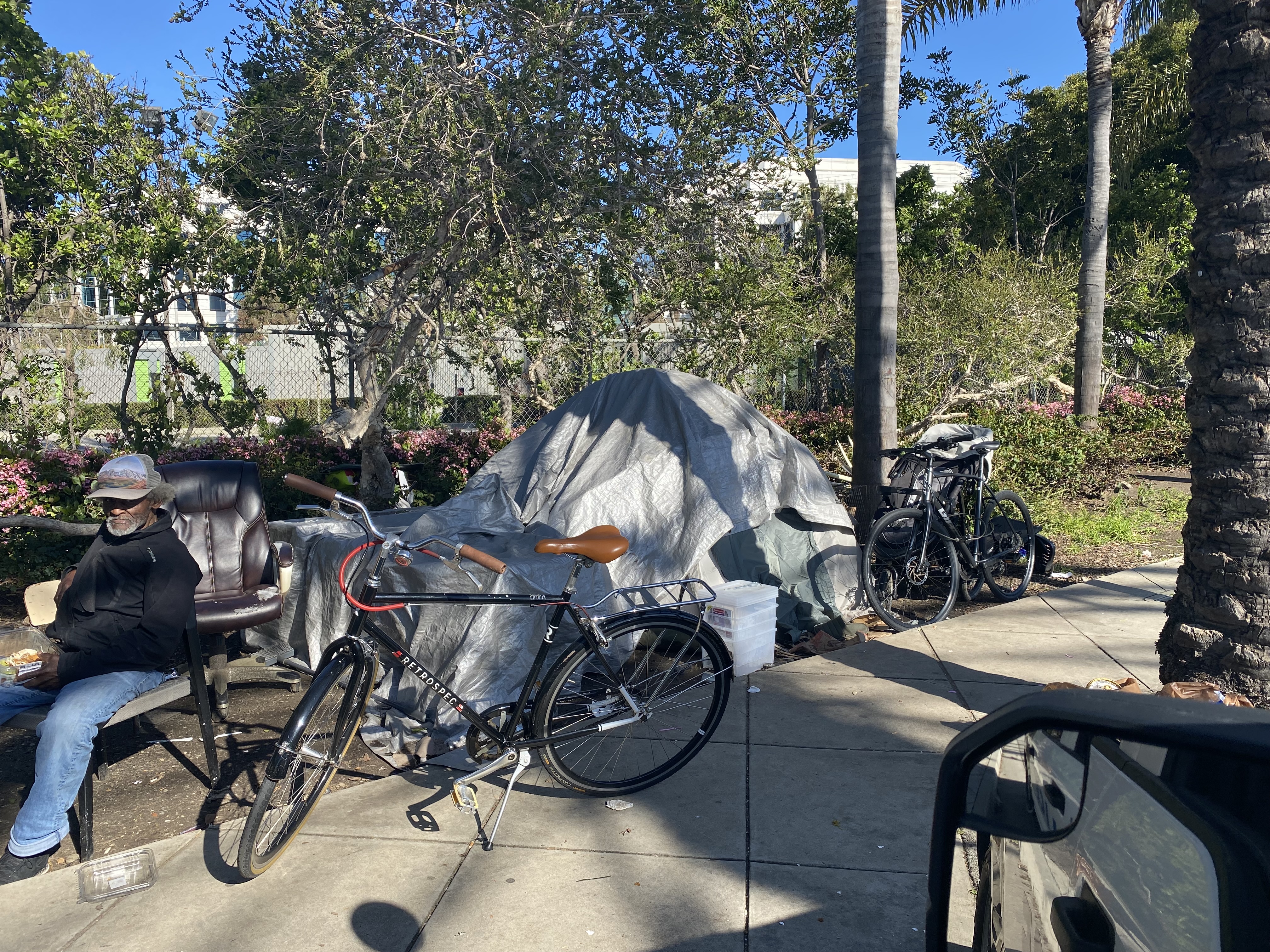 Violation?
Violation?
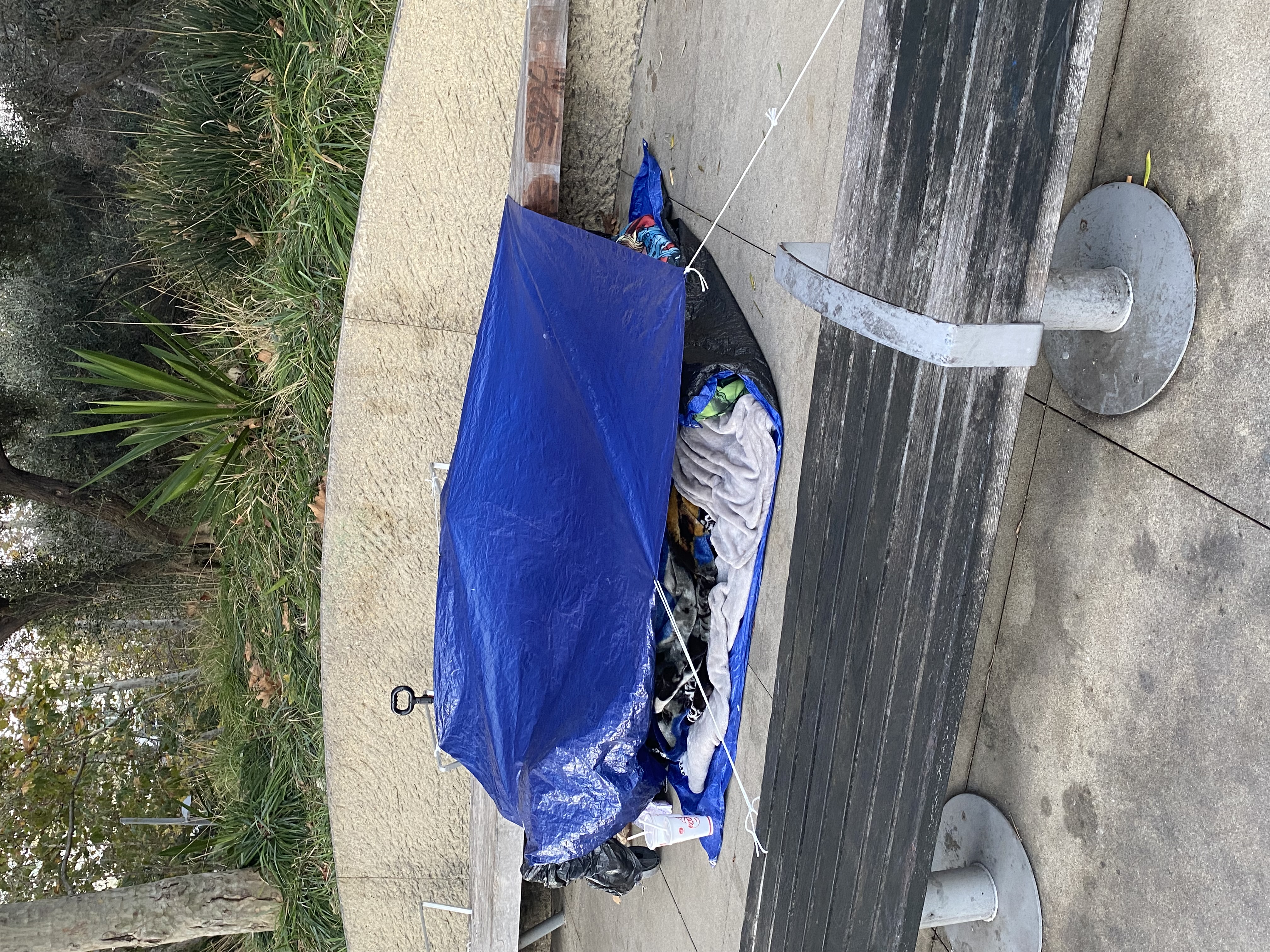 City Diversion Programs
*Alternatives to Incarceration (ATI)
LA County Department of Alternatives to Incarceration Pre-filing diversion program
Run by CAO in collaboration with HLP Team implementation
*STEP Court (Shelter/Treatment & Empowerment Program)
STEP Court is a community-based, prosecutor-led collaborative diversion court that focuses on resources rather than criminalization, aiming to streamline connection to social services, address recidivism and ultimately reduce the number of individuals experiencing homelessness in Santa Monica.
Run by the City Attorney's Office
Participants eligible to have citations/warrants dismissed if they connect to services (ATI). 
HLP Team plays a role with STEP court.
SAMOSHEL REFERRALS
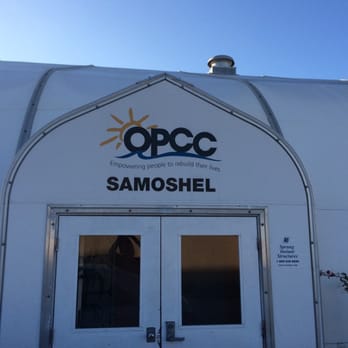 Transitional housing facility. 60 beds. Run by The People Concern nonprofit. 
2023 – City of Santa Monica funds the facility 100% 
For the first time first responders can make referrals*
2024 – SAMOSHEL now accepts 24/7 referrals from.
As of 9/4/24 the HLP Team year to date has made 26 referrals. Several have since been transitioned into long term housing*
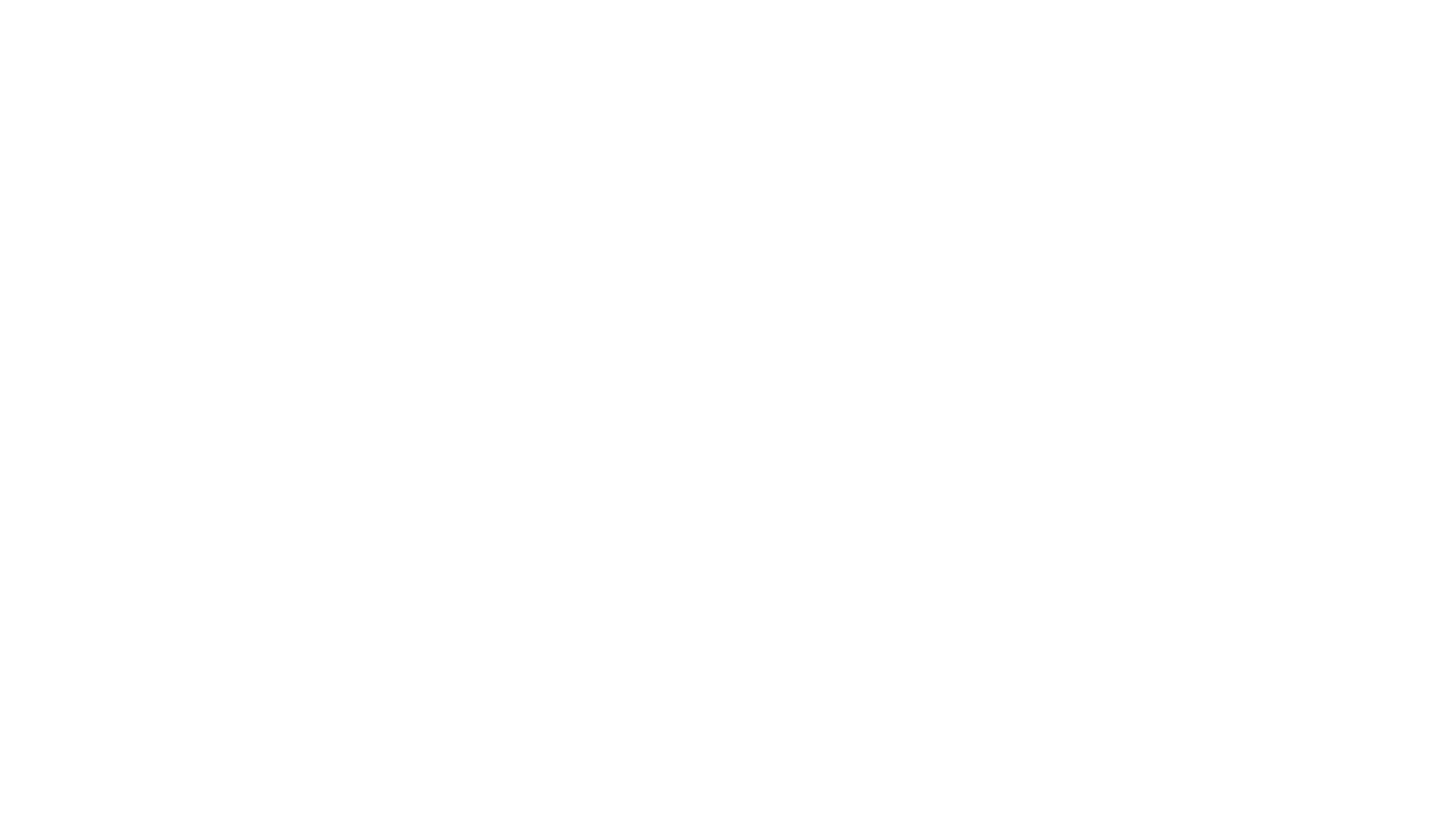 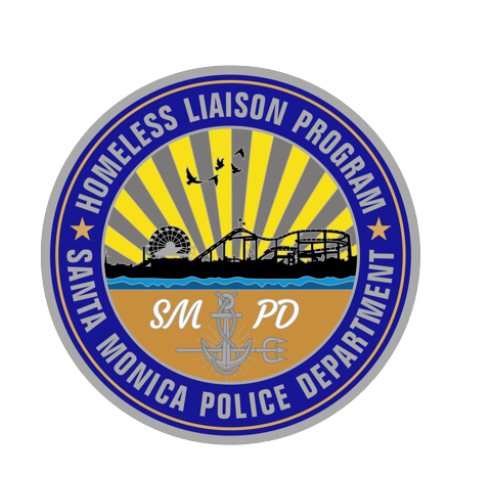 Crisis response
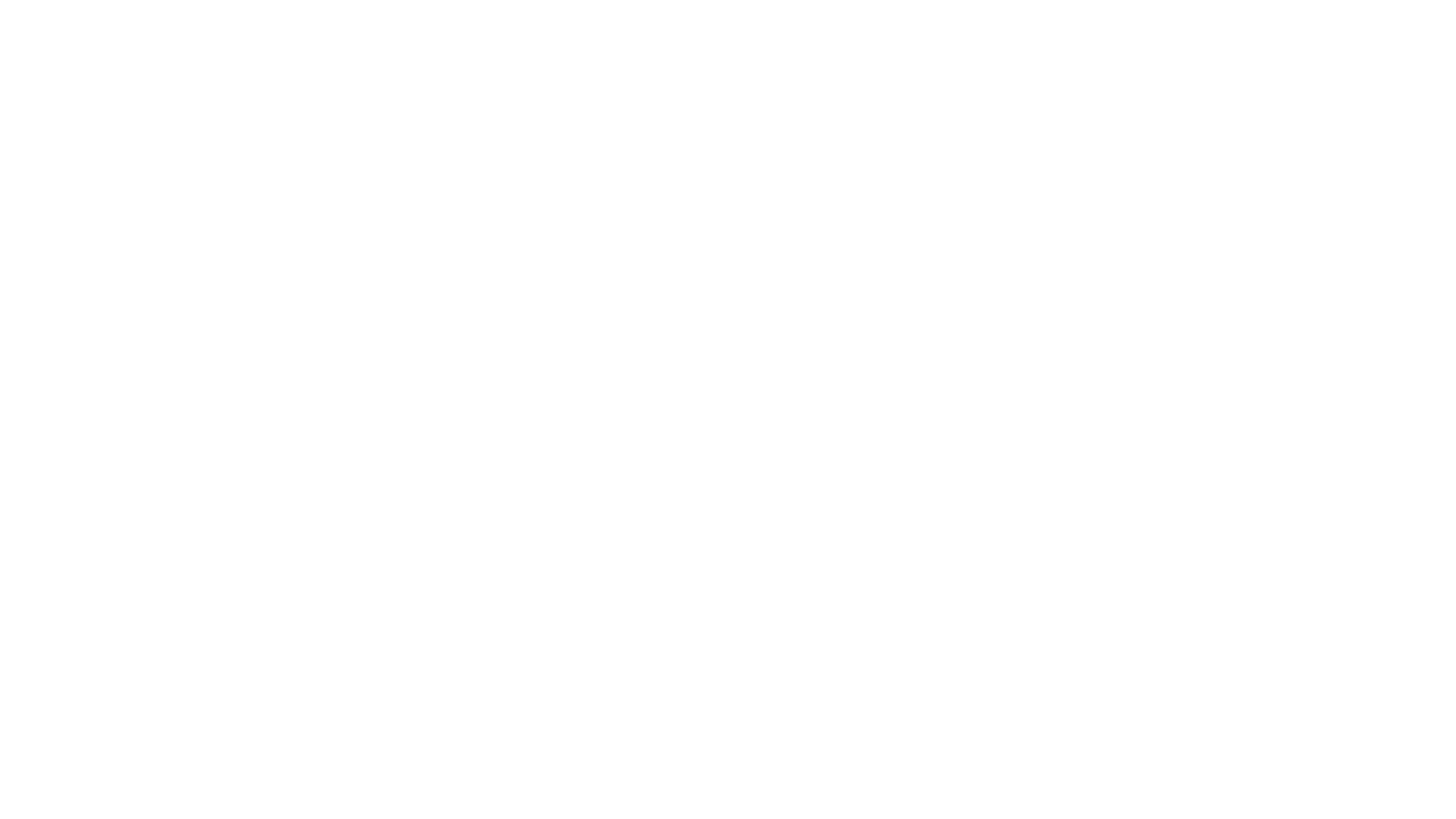 DMH / SMPDMental HEALTH Evaluation Team
Co-response model - Law Enforcement partnered with DMH LCSW (2 clinicians - HLP Team/Patrol)
Ability to place individuals experiencing mental health emergencies on 5150 holds 
Referrals to DMH programs/specialized units
2023 stats:
189 crisis evaluations
115 involuntary hospitalizations 5150WIC
727  homeless contacts 
296 referrals to appropriate services
311 Requests
City's general service request system
HLP Team linked to the system starting in 2023
1,015 311 requests handled by the HLP Team in 2023
Questions?